City of La Crosse & La Crosse County
Creating a Long-Term Homelessness Response Plan Covering the City of La Crosse
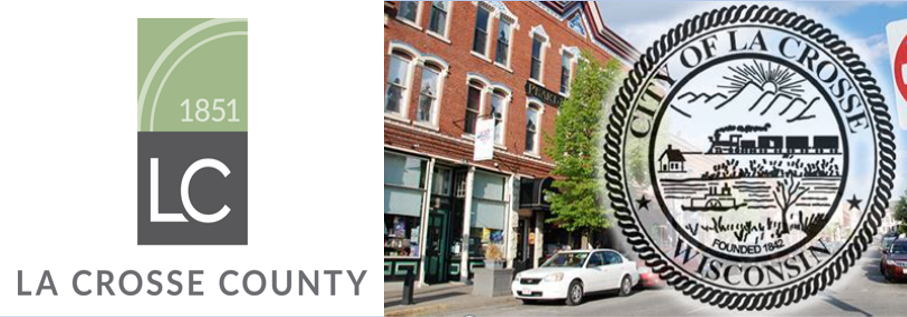 Project Management Plan
Summary
Updated as of August 24, 2023
City of La Crosse & La Crosse County
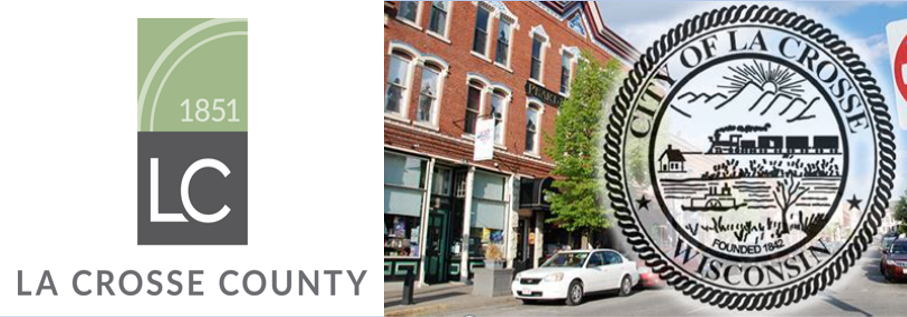 Creating a Long-Term Homelessness Response Plan Covering the City of La Crosse
PROJECT PHASES
Dec 31st
Dec 31st
PHASE #1
PHASE #2
PHASE #3
(2024)
(2025)
(2023)
PLANNING
IMPLEMENTATION
MAINTENANCE
City of La Crosse & La Crosse County
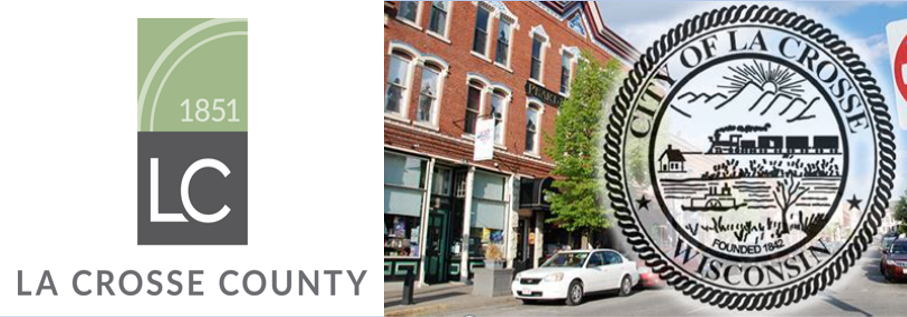 Creating a Long-Term Homelessness Response Plan Covering the City of La Crosse
PLANNING PHASE:  COORDINATION & KEY MILESTONES
Key Milestones
3.  
Execute 
Design Process & Engagement Blueprint
2.  
Create 
a Stakeholder Engagement Blueprint
1.  
Select 
a Design Process
4.  
Draft 
a Written 5-Year Homelessness Response Plan*
5.  
Prepare 
a Presentation & Communication Blueprint
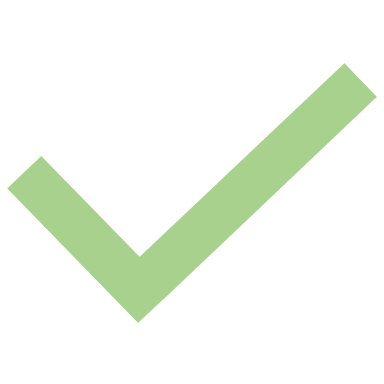 Coordination
* To include recommendations with   regards to financing
City of La Crosse & La Crosse County
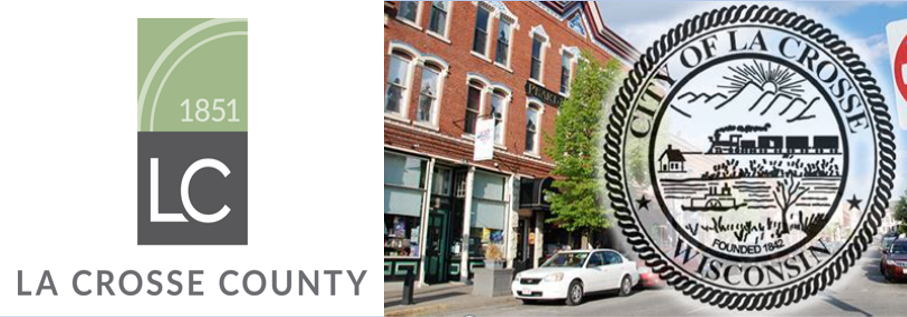 Creating a Long-Term Homelessness Response Plan Covering the City of La Crosse
DESIGN PROCESS:  “Circle, Arrow, Circle”
(July 1, 2023 – December 31, 2023)
#1
#2
#3
Primary work completed by:  Nov 1st
Primary work completed by:  Oct 1st
Primary work completed by:  Dec 1st
CURRENT 
STATE
FUTURE 
STATE
PATH TO FUTURE STATE
Create strategies, initiatives and action steps to move from current state to future state
Untethered from current state thinking, functioning or constraints, align on a desired future state for the homelessness response system
Align on understanding of how the homeless response system currently functions
Map the current system
Identify barriers and opportunities within the current state
Develop future statements to serve as an anchor for strategies and actions
City of La Crosse & La Crosse County
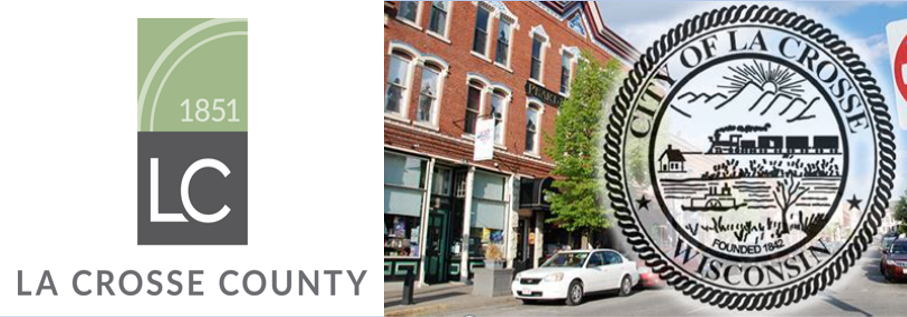 Creating a Long-Term Homelessness Response Plan Covering the City of La Crosse
PLANNING PHASE:  COORDINATION & KEY MILESTONES
Key Milestones
3.  
Implement 
Design Process & Engagement Blueprint
2.  
Create 
a Stakeholder Engagement Blueprint
1.  
Select 
a Design Process
4.  
Draft 
a Written 5-Year Homelessness Response Plan*
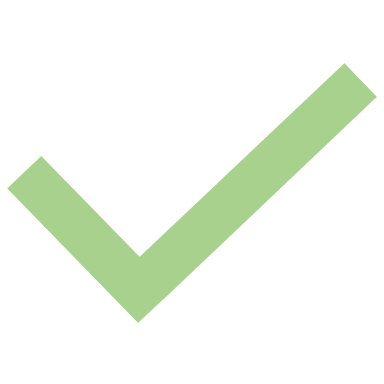 5.  
Prepare 
a Presentation & Communication Blueprint
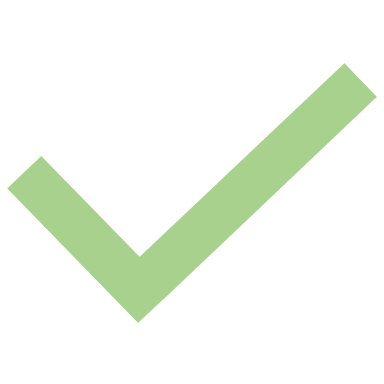 Coordination
* To include recommendations with   regards to financing
City of La Crosse & La Crosse County
Creating a Long-Term Homelessness Response Plan Covering the City of La Crosse
STAKEHOLDER ENGAGEMENT BLUEPRINT
CORE SYSTEM WORK TEAMS
(Three engagement sessions prior to December 1st)
Lived Experience
Team
Prevention
GOALS:
1.    Opportunity for contribution
Valued contributions
Transparency
Efficiency
Concrete, actionable result
Final Plan & Recommendations to Mayor and County Administrator
Crisis Response
Coordinating
Team
Outflow
Housing
Wrap Around
Services
Coulee CoC
STAKEHOLDER GROUPS
(At least one outreach before December 31st)
Homelessness Agency Leadership
Funders
County & City Services
Currently Homeless
Public / Community
Business
Community
Faith Groups
City of La Crosse & La Crosse County
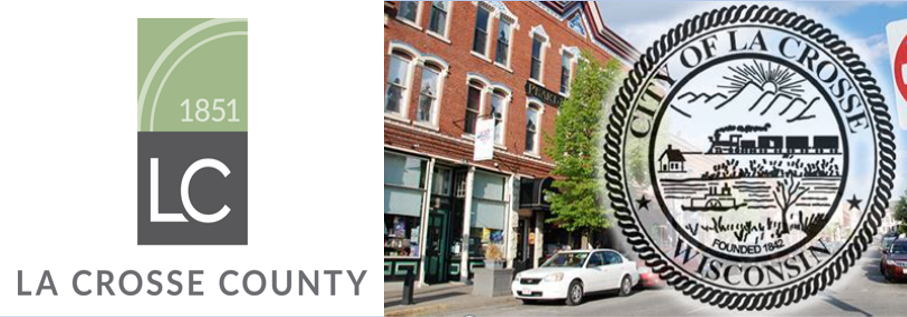 Creating a Long-Term Homelessness Response Plan Covering the City of La Crosse
PLANNING PHASE:  COORDINATION & KEY MILESTONES
Key Milestones
3.  
Implement 
Design Process & Engagement Blueprint
2.  
Create 
a Stakeholder Engagement Blueprint
1.  
Select 
a Design Process
4.  
Draft 
a Written 5-Year Homelessness Response Plan*
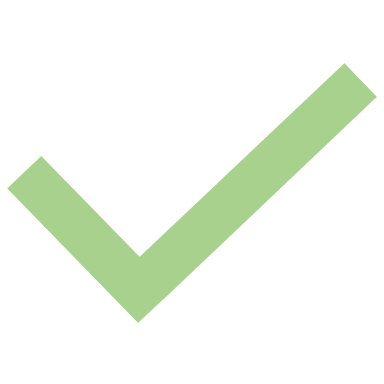 Started
5.  
Prepare 
a Presentation & Communication Blueprint
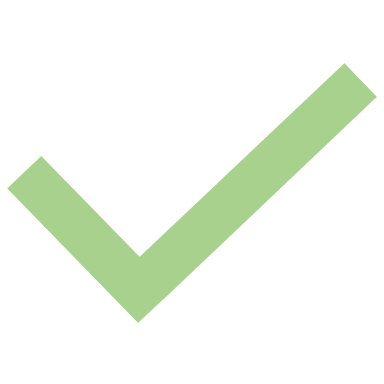 Coordination
* To include recommendations with   regards to financing
City of La Crosse & La Crosse County
Creating a Long-Term Homelessness Response Plan Covering the City of La Crosse
PROJECT STATUS
Work that Has Started:
- Project Planning
- Current State Mapping
- Ongoing Coordination
Work that is About to Start:
- Implementing the Stakeholder Engagement Blueprint
Work that Has Not Started:
- Homeless Response System Planning
Interested in joining a work team?
Contact Either:
Brian Sampson, City of La Crosse
sampsonb@cityoflacrosse.org
608-789-8687
or
Isaac Hoffman, La Crosse County
ihoffman@lacrossecounty.org
608-792-1617